Project Modelling
The success of the whole planning and control function depends on the project planner being able to define the project’s full scope of work precisely and accurately.

Project Definition
Project can be defined as a group of activities that have to be performed in a logical sequence to meet preset objectives.
Project Modelling
The Work Breakdown Structure (WBS) provides a useful tool to address this need efficiently.
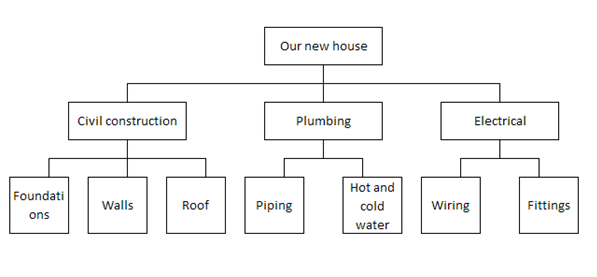 Project Modelling
The project is represented by a hierarchical structure that is designed to logically sub-divide all the work-elements of the project.
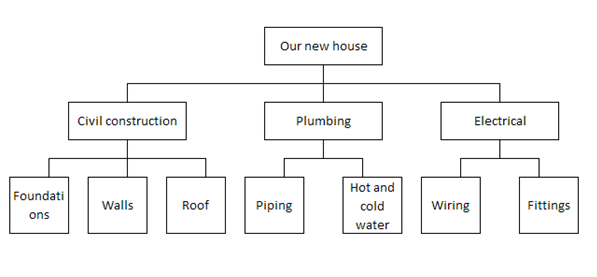 Project Modelling
The goal of the project is placed at the top of the diagram and then it is sub-divide into smaller elements of work at each lower level of breakdown.
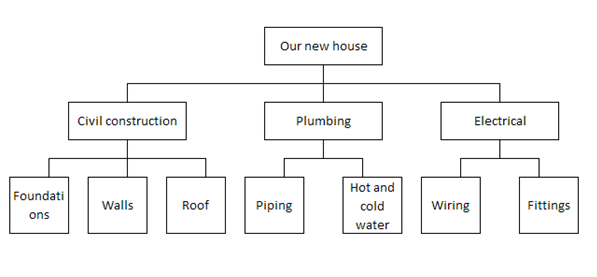 Project Modelling
At the lowest level of the EBS the element of work is called work package.
Each element is identified by a short description.
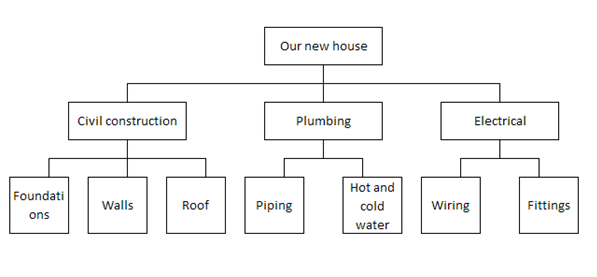 Project Modelling
The Work Breakdown Structure is useful for the general understanding of the project but we need a different view of the same structure in order to be able to make an efficient utilization of the breakdown structure. 
We need to know which activities must be done in a specific order (precedence) and which activities could be done in parallel.
… a group of activities that have to be performed in a logical sequence ...
Example: Stopping at Petrol Station
Construct dependency table for the following jobs in attending to a motor car at a service station
Example: Stopping at Petrol Station
Construct dependency table for the following jobs in attending to a motor car at a service station
Example: Stopping at Petrol Station
Construct dependency table for the following jobs in attending to a motor car at a service station
Example: Stopping at Petrol Station
Construct dependency table for the following jobs in attending to a motor car at a service station
Example: Stopping at Petrol Station
Construct dependency table for the following jobs in attending to a motor car at a service station
Example: Stopping at Petrol Station
Construct dependency table for the following jobs in attending to a motor car at a service station
Example: Stopping at Petrol Station
Draw the relevant network of activities using given precedencies.
B
C
…
Start
A
F
G
…
H
…
…
J
…
…
Network analysis
In order to analyze the network, we need to include more pieces of information in a convenient form.
There is an convention that activities are represented as boxes. The box is subdivided to give information about the name/code of the activity, its duration, earliest start, latest start, earliest finish, latest finish and total float.
Network analysis
The earliest start for an activity  is determined by the earliest finish of preceding activities. 
Earliest finish is obtained by adding the activity duration.
Network analysis
The latest finish for an activity is determined by the latest start for succeeding activities. 
The latest start is obtained by subtracting the activity duration.
The overall completion time for the project is the earliest finish for the last activity.
Network analysis
Example: Consider the following project and draw the activity network:






What is the overall completion time for this project?
Example
Draw the activity network including „dummy“ activities Start and End:
Example
Calculation of the earliest possible start and finish of each activity:
2
6
0
2
10
14
14
14
0
0
0
4
4
10
Example
We have completed the forward pass through the activity network:
Example
Backward pass: calculation of the latest possible start and finish of each activity:
2
6
0
2
10
14
14
14
0
0
4
4
10
Example
Calculation of the earliest possible start and finish of each activity:
2
6
0
2
4
6
6
10
10
14
14
14
0
0
14
0
14
10
0
14
0
4
4
10
0
4
10
4
Example
We have completed the backward pass through the activity network:
Example
Calculate the float for each activity (=late start-early start):
Example
Indicate the critical path (activities whit zero float):
Example
Useful check-points:
There is always at least one critical path
The total float on each branch of the network remains constant
Critical Path Method/CPM
1. Develop a list of activities that make up the project.
2. Determine the immediate predecessor activities for each activity in the project.
3. Estimate the completion time for each activity.
4. Draw a network depicting the activities and immediate predecessors listed in steps 1 and 2.
5. Using the network and activity time estimates, determine the earliest start time and earliest finish time for each activity by making forward pass through the network. The earliest finish time for the last activity in the project identifies the total time required to complete the project.
6. Using the project completion time identified in step 5 as the latest finish time for the last activity, make backward pass through the network to identify the latest start time and latest finish time for each activity.
7. Use difference between the latest start time and earliest start time for each activity to identify the slack time available for the activity.
8. The critical path activities are the activities with zero slack.
Critical Path Method/CPM
Critical Path Method
Determines the overall time needed for the project completion
Facilitates  the development of the activity schedule for the project
Indicates critical activities
Shows us how much time reserve (slack/float) we have for each activity
Helps us to control and manage the relevant project
Network analysis
Example 2: 
   Draw the network and identify the critical path.
Network analysis
Example 2:
Network analysis
Example 2: 
CPM network provides us a very practical, easy and straightforward tool for project control and what if analysis.
What is likely to happen when …?
Activity B started 1 week later.
Activity D started on time (as scheduled) but due to some operational problems it takes one week more than estimated. 
Activity I can be completed in 2 weeks only.
Network analysis
Example 2: 
Activity B started 1 week later.
	






It will delay the whole project by one week.
Network analysis
Example 2: 
Activity D started on time (as scheduled) but due to some operational problems it takes one week more than estimated. 
	






It is not a problem and we can still complete it on time.
Network analysis
Example 2: 
Activity I can be completed in 2 weeks only.

	






It could make the whole project one week shorter.
Network analysis
Example 3: 
   Draw the network and identify the critical path.
Network analysis
Example 3: 
What if analysis:
Activity B started 1 week later.
It will delay the whole project by one week.
Activity G started 4 weeks later than scheduled. 
It is not a problem and we can still complete it on time.
Activity A can be completed in 3 weeks only.
It could make the whole project 2 weeks shorter.
Activity C will be completed in 6 weeks only.
There are two critical paths. Therefore, without further changes on the sub-path B-E there is no chance for shortening the total time of the project.
Network analysis
Homework: 
   Draw the network and identify the critical path.